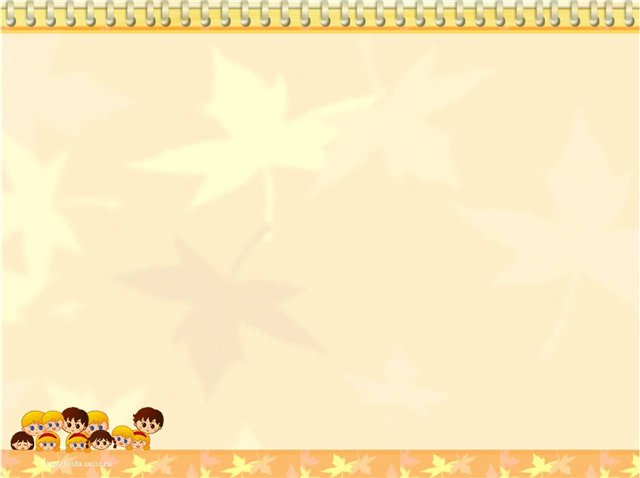 Государственное Бюджетное Дошкольное Образовательное Учреждение                             детский сад №14 общеразвивающего вида с приоритетным осуществлением деятельности   по художественно-эстетическому развитию детей                                                          Красногвардейского района Санкт-Петербурга




КРАТКАЯ ПРЕЗЕНТАЦИЯ ОБРАЗОВАТЕЛЬНОЙ ПРОГРАММЫ ГБДОУ ДЕТСКИЙ САД №14 КРАСНОГВАРДЕЙСКОГО РАЙОНА                                    САНКТ-ПЕТЕРБУРГА
Санкт-Петербург
2015
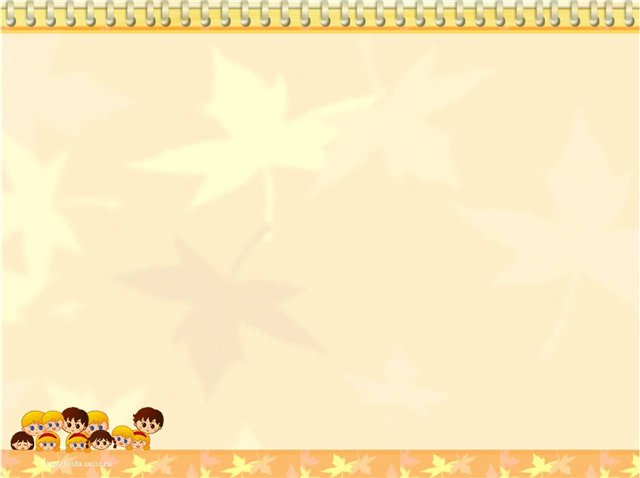 Образовательная программа дошкольного образования ГБДОУ д/с 14 (ОП) разработана на основе:                                                            *Федерального государственного образовательного стандарта дошкольного образования (ФГОС ДО ),
*Примерной основной образовательной программы дошкольного образования  и
*дополнительных программ:
 «От рождения до школы» ( Веракса Н.Е., Комарова Т.С.,                     Васильева М.А)
 «Основы безопасности детей дошкольного возраста»                      (Стеркина Р.Б., Князева О.Л, Авдеева Н.Н.)
 «Я, ты, мы»  (О. Л. Князевой,  Р. Б. Стеркиной)
«Петербурговедение для малышей от 3 до 7 лет» ( Алифанова Г.Т.)
«Приобщение детей к истокам русской народной культуры»    (Князева О.Л., Маханева М.Д.)
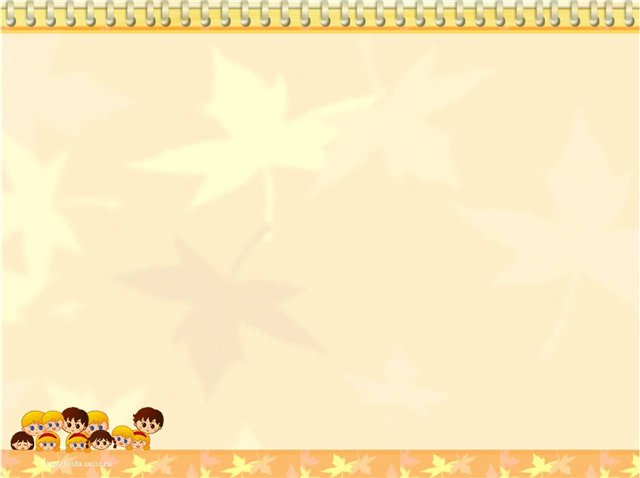 Разработка образовательной программы дошкольного образования ГБДОУ детский сад № 14 осуществлена в соответствии с: Международно-правовыми актами: 
 *Конвенцией о защите прав человека и основных свобод от 04.11.1950 (с изм. и доп.); 
*Конвенцией о правах ребенка (одобрена Генеральной Ассамблеей ООН 20.11.1989, вступила в силу для СССР 15.09.1990); 
*Декларацией прав ребенка (провозглашена резолюцией 1386 (ХIV) Генеральной Ассамблеи от 20.11.1959);
 Законами РФ: 
 *Конституцией РФ от 12.12.1993 (с изм. и доп.); 
*Семейным Кодексом РФ от 08.12.1995 № 223 ФЗ (с изм. и доп.); 
*Федеральным законом от 24.07.1998 № 124-ФЗ «Об основных гарантиях прав ребенка в Российской Федерации» (с изм. и доп.); 
*Законом РФ от 29.12.2012 №273-ФЗ «Об образовании в Российской Федерации»;
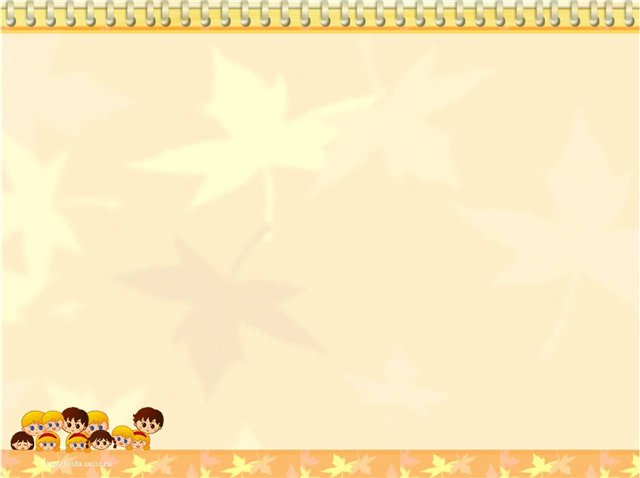 Документами Министерства образования и науки Российской Федерации : 
 *Приказом Министерства образования и науки Российской Федерации от 17 октября 2013 г. № 1155 «Об утверждении федерального государственного образовательного стандарта дошкольного образования» 
 *Приказ Министерства образования и науки Российской Федерации от 30 августа 2013г. N 1014 г. Москва "Об утверждении Порядка организации и осуществления образовательной деятельности по основным общеобразовательным программам - образовательным программам дошкольного образования»
 Документами Федеральных служб: 
*Постановлением Главного санитарного врача РФ от 15.05.2013 № 26 «СанПиН 2.4.1.3049 – 13 «Санитарно-эпидемиологические требования к устройству, содержанию и организации режима работы дошкольных организаций»; 
*Концепция содержания непрерывного образования (дошкольное и начальное звено) (утверждена ФКС по общему образованию МО РФ 17 июня 2003 г.). Региональными документами: 
*Стратегия развития системы образования Санкт-Петербурга 2011-2020 «Петербургская Школа 2020» 
*аконодательными и нормативными актами Санкт-Петербурга и органов управления образованием всех уровней; 
Локальными актами: 
*Уставом ГБДОУ д\с № 14, 
другими локальными актами Образовательного учреждения.
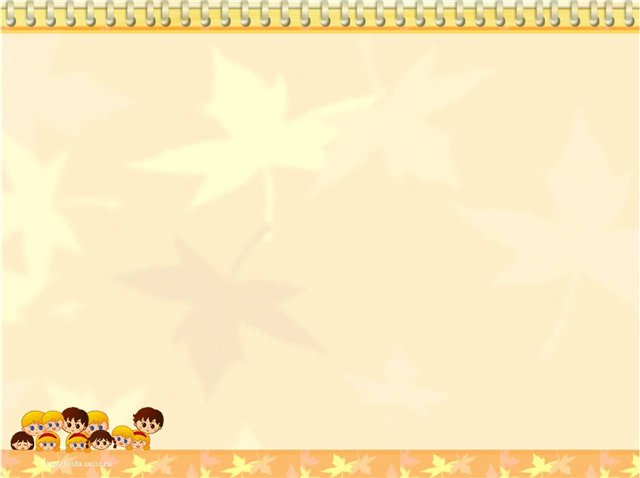 В ГБДОУ детский сад №14 функционирует 11 возрастных групп для детей раннего и дошкольного возраста: 
ранний возраст ( с 1,6- 2 лет)- 1 группа; 
ранний возраст ( с 2-3 лет) - 1 группы; 
младшая группа (от 3 лет до 4 лет) – 2 группы; 
средняя группа (от 4 лет до 5 лет)- 2 группы; 
старшая группа (от 5 до 6 лет) – 2 группы;                                                          подготовительная к школе группа (от 6 до 7 лет ) – 
2 группы. 
Группа кратковременного пребывания (от 3 до 3,5 лет)- 1 группа


Разделение детей на возрастные группы осуществляется в соответствии                       с закономерностями психического развития ребенка и позволяет более эффективно решать задачи по реализации Образовательной программы дошкольного образования с детьми, имеющими, в целом, сходные возрастные характеристики.
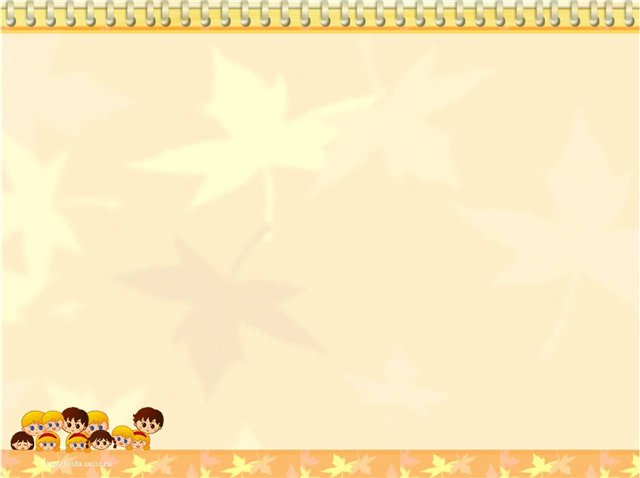 Дети от 1 до 3 лет 
Период с года до трех – важнейший стартовый период жизни человека. Ранний возраст называют сензитивным периодом развития, когда закладываются основы интеллекта и мышления, высокой умственной активности во взрослом состоянии.  В этот период жизни ведущим видом деятельности ребенка является предметная деятельность. Именно она оказывает наибольшее влияние на его развитие. В раннем возрасте мышление носит наглядно-действенный характер, но постепенно формируется наглядно-образное мышление; продолжается интенсивное психическое и физическое развитие ребенка, совершенствуются навыки основных видов движений.
Дети от 3 до 4 лет 
Игра становится любимой и естественной деятельностью в младшем дошкольном возрасте. На протяжении младшего дошкольного возраста происходит переход от игры «рядом» к игре «вместе». В младшем дошкольном возрасте открываются новые возможности для воспитания у детей доброжелательного отношения к окружающим, эмоциональной отзывчивости, без которых невозможно правильное социальное развитие.
[Speaker Notes: В ходе реализации проекта (тему которого вы видите на слайде) основной акцент мы делаем на воспитание дошкольников средствами музейной педагогики через взаимодействии ДОУ и семьи.]
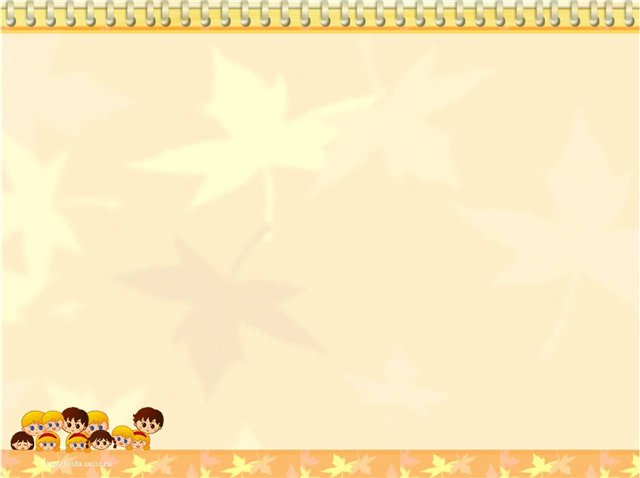 Дети от 4 до 5 лет 
Дошкольники среднего возраста испытывают острую потребность в движении. Активно проявляется стремление детей к общению со сверстниками. Игра продолжает оставаться основной формой организации жизни детей. Наблюдается пробуждение интереса к правилам поведения. Дети отличаются высокой эмоциональностью, ярко и непосредственно выражают свои чувства. К концу среднего дошкольного возраста восприятие детей становится более развитым. Совершенствуется ориентация в пространстве.
Дети от 5 до 6 лет 
В этом возрасте ребёнок может произвольно управлять своим поведением, а также процессами внимания и запоминания, эмоциональными реакциями. Ведущее значение приобретает развитие воображения. Дети шестого года жизни появляются элементы самоконтроля: замечают свои ошибки, стараются их исправить. В старшем дошкольном возрасте продолжает развиваться образное мышление. Кроме того, продолжают совершенствоваться обобщения, что является основой словесно- логического мышления. Деятельность детей приобретает осознанный целенаправленный характер.
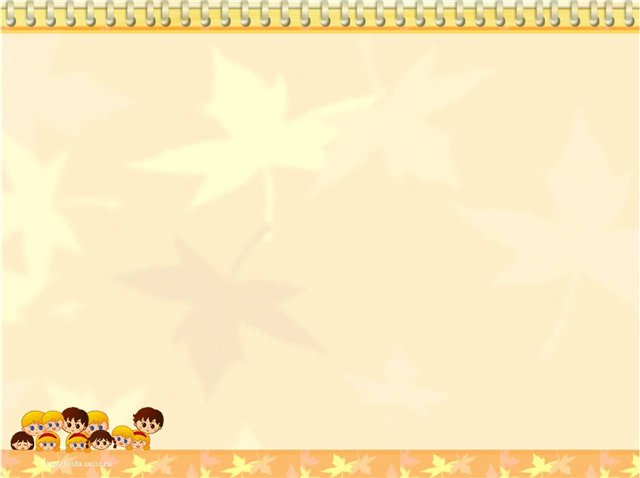 Дети от 6 до 7 лет 
К концу дошкольного возраста у ребенка складывается «Я-Концепция» как показатель его стремления занять новую социальную позицию–позицию школьника. У ребенка на уровне установки формируется психологическая потребность действовать по правилам, вытекающим не из непосредственного общения со сверстниками, а заданным взрослыми. У ребенка седьмого года жизни формируются основы ответственного отношения к результатам своих действий и поступков. Дети седьмого года жизни способны работать более организованно, считаться с требованиями коллектива, контролировать свою деятельность. Они могут давать объективную оценку своей работе, мотивировать предложения, бережно относиться к работе других детей. Кризис 7-ми лет – это период рождения социального "Я" ребенка. Изменение самосознания приводит к переоценке ценностей.
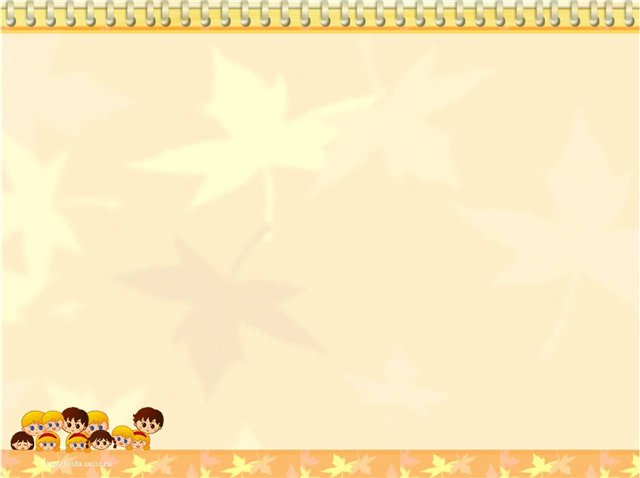 Образовательная программа состоит из трёх основных разделов: 
•Целевой – содержит цели и задачи ОП, принципы и подходы к формированию ОП, особенности осуществления образовательного процесса, целевые ориентиры раннего и дошкольного возраста и оценивание качества образовательной деятельности по ОП. 
•Содержательный – содержит описание образовательной деятельности в соответствии с направлениями развития ребёнка, представленными в пяти образовательных областях, взаимодействие взрослых с детьми, педагогического коллектива с семьями дошкольников. 
•Организационный – включает в себя психолого-педагогические условия, обеспечивающие развитие ребёнка, организацию РППС согласно ФГОС, кадровые и финансовые условия, материально-техническое обеспечение ОП, планирование образовательной деятельности, режим дня и распорядок, перспективы работы по совершенствованию и развитию содержания ОП, перечень нормативных и нормативно-методических документов, литературные источники.
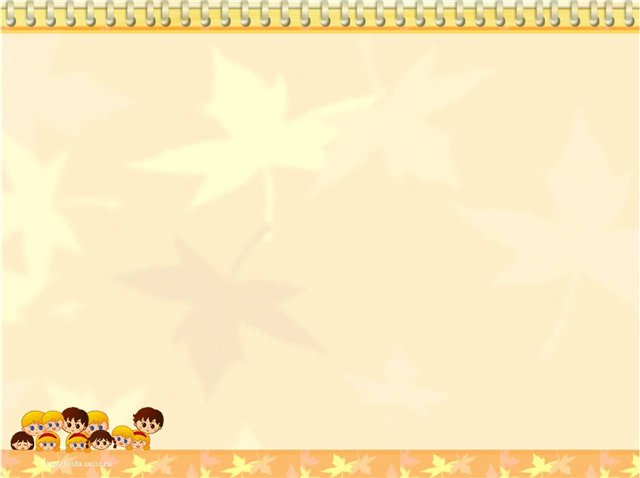 Ведущие цели Образовательной программы – создание благоприятных условий для полноценного проживания ребенком дошкольного детства, формирование основ базовой культуры личности, всестороннее развитие психических и физических качеств в соответствии с возрастными и индивидуальными особенностями, подготовка к жизни в современном обществе, формирование предпосылок к учебной деятельности, обеспечение безопасности жизнедеятельности дошкольника. 
Особое внимание в Программе уделяется развитию личности ребенка, сохранению и укреплению здоровья детей, а также воспитанию у дошкольников таких качеств, как патриотизм, активная жизненная позиция, творческий подход в решении различных жизненных ситуаций, уважение к традиционным ценностям. 
Эти цели реализуются в процессе разнообразных видов детской деятельности: игровой, коммуникативной, двигательной, трудовой, познавательно-исследовательской, продуктивной (изобразительная, конструктивная и др.), музыкальной, восприятия художественной литературы и фольклора.
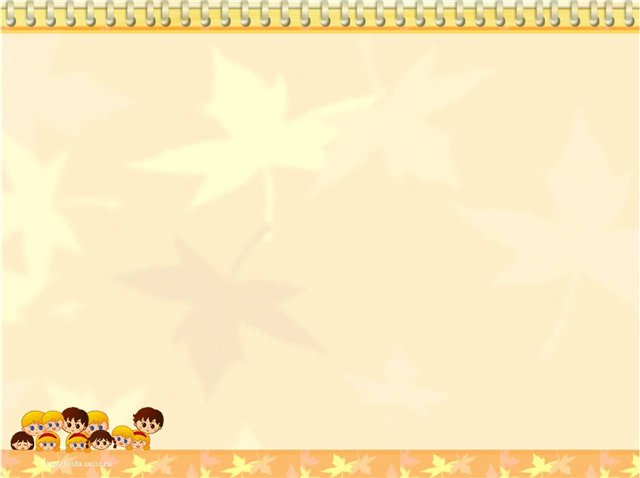 Для достижения целей ОП служат следующие задачи: 
•Забота о здоровье, эмоциональном благополучии и своевременном всестороннем развитии каждого ребенка; 
•Создание в группах атмосферы гуманного и доброжелательного отношения ко всем воспитанникам, что позволяет растить их общительными, добрыми, любознательными, инициативными, стремящимися с самостоятельности и творчеству; 
•Максимальное использование разнообразных видов детской деятельности, их интеграция в целях повышения эффективности воспитательно-образовательного процесса; 
•Творческая организация воспитательно-образовательного процесса; 
•Вариативность использования образовательного материала, позволяющая развивать творчество в соответствии с интересами и наклонностями каждого ребенка; 
•Уважительное отношение к результатам детского творчества; 
•Единство подходов к воспитанию детей в условиях дошкольного образовательного учреждения и семьи; 
•Соблюдение в работе детского сада и начальной школы преемственности, исключающей умственные и физические перегрузки в содержании образования детей дошкольного возраста, обеспечивающей отсутствие давления предметного обучения.
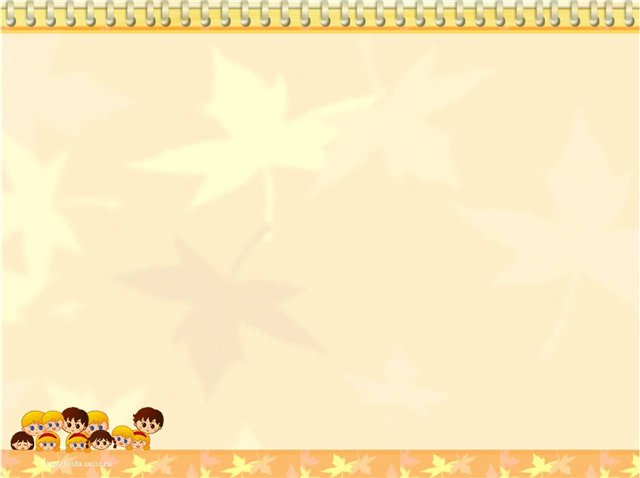 В содержательном разделе ОП представлены: 
•описание модулей образовательной деятельности в соответствии с направлениями развития ребенка в пяти образовательных областях: социально-коммуникативной, познавательной, речевой, художественно-эстетической и физического развития, с учетом используемых вариативных программ дошкольного образования и методических пособий, обеспечивающих реализацию данного содержания; 
•описание вариативных форм, способов, методов и средств реализации Программы с учетом возрастных и индивидуально-психологических особенностей воспитанников, специфики их образовательных потребностей, мотивов и интересов.
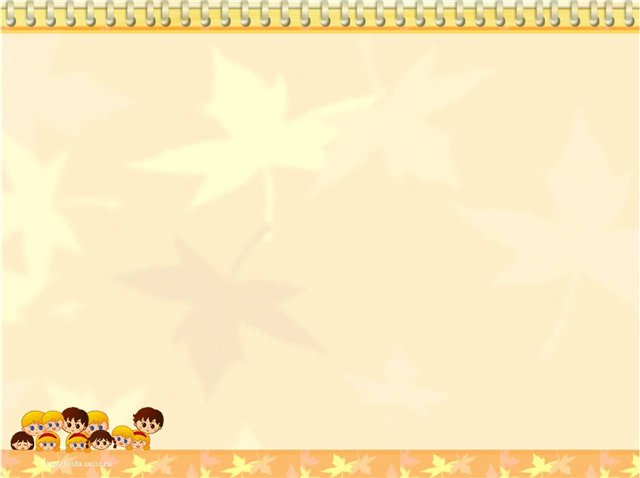 В Организационном разделе прописаны: 
•Психолого-педагогические условия, обеспечивающие развитие ребёнка: 
1.1.Личностно-порождающее взаимодействие взрослых с детьми, предполагающее создание таких ситуаций, в которых каждому ребенку предоставляется возможность выбора деятельности, партнера, средств и пр.; обеспечивается опора на его личный опыт при освоении новых знаний и жизненных навыков. 
2.2. Ориентированность педагогической оценки на относительные показатели детской успешности, то есть сравнение нынешних и предыдущих достижений ребенка, стимулирование самооценки. 
3.3. Формирование игры как важнейшего фактора развития ребенка. 
4.4. Создание развивающей образовательной среды, способствующей физическому, социально-коммуникативному, познавательному, речевому, художественно-эстетическому развитию ребенка и сохранению его индивидуальности. 
5.5. Сбалансированность репродуктивной (воспроизводящей готовый образец) и продуктивной (производящей субъективно новый продукт) деятельности, то есть деятельности по освоению культурных форм и образцов и детской исследовательской, творческой деятельности; совместных и самостоятельных, подвижных и статичных форм активности. 
6.6. Участие семьи как необходимое условие для полноценного развития ребенка дошкольного возраста. 
7.7.Профессиональное развитие педагогов, направленное на развитие профессиональных компетентностей, в том числе коммуникативной компетентности и мастерства мотивирования ребенка, а также владения правилами безопасного пользования Интернетом, предполагающее создание сетевого взаимодействия педагогов и управленцев, работающих по Программе.
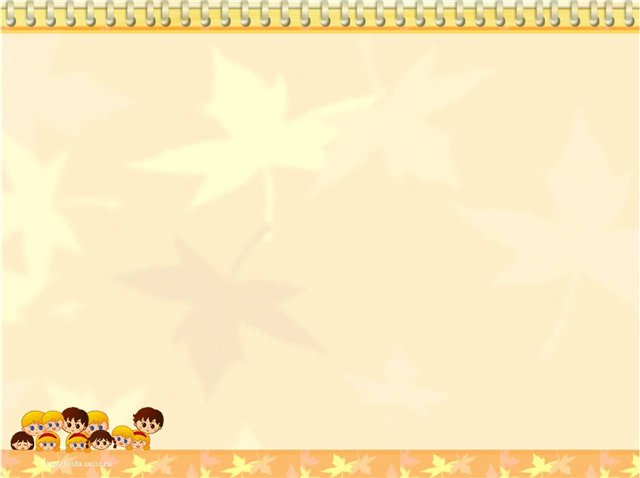 •Организация развивающей предметно-пространственной среды (РППС) согласно ФГОС: 
*содержательно-насыщенной – включать средства обучения (в том числе технические и информационные), материалы (в том числе расходные), инвентарь, игровое, спортивное и оздоровительное оборудование, которые позволяют обеспечить игровую, познавательную, исследовательскую и творческую активность всех категорий детей, экспериментирование с материалами, доступными детям; двигательную активность, в том числе развитие крупной и мелкой моторики, участие в подвижных играх и соревнованиях; эмоциональное благополучие детей во взаимодействии с предметно-пространственным окружением; возможность самовыражения детей; 
*трансформируемой – обеспечивать возможность изменений РППС в зависимости от образовательной ситуации, в том числе меняющихся интересов, мотивов и возможностей детей; 
*полифункциональной – обеспечивать возможность разнообразного использования составляющих РППС (например, детской мебели, матов, мягких модулей, ширм, в том числе природных материалов) в разных видах детской активности; 
*доступной – обеспечивать свободный доступ воспитанников (в том числе детей с ограниченными возможностями здоровья) к играм, игрушкам, материалам, пособиям, обеспечивающим все основные виды детской активности; 
*безопасной – все элементы РППС должны соответствовать требованиям по обеспечению надежности и безопасность их использования, такими как санитарно-эпидемиологические правила и нормативы и правила пожарной безопасности, а также правила безопасного пользования Интернетом.
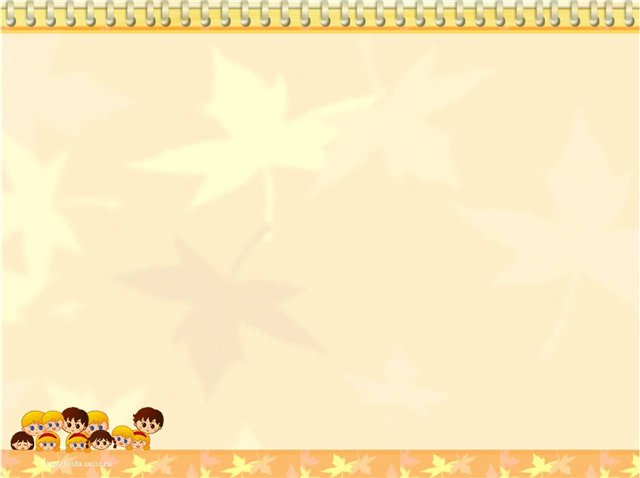 •Кадровые условия реализации ОП 
Реализация Образовательной программы осуществляется: 
1) педагогическими работниками, имеющими среднее и высшее пеагогическое образование, в течение всего времени пребывания воспитанников в Организации. 
2) учебно-вспомогательными работниками в группе в течение всего времени пребывания воспитанников в ГБДОУ. 
Каждая группа непрерывно сопровождается одним учебно-вспомогательным работником. 
3) иными педагогическими работниками, вне зависимости от продолжительности пребывания воспитанников в ГБДОУ. 
•Материально-техническое обеспечение образовательного процесса должно отвечать требованиям ОП и рассматриваться по пяти образовательным областям. А так же должна быть обеспеченность методическими материалами и средствами обучения и воспитания. 
•Финансовое обеспечение реализации образовательной программы дошкольного образования опирается на исполнение расходных обязательств, обеспечивающих государственные гарантии прав на получение общедоступного и бесплатного дошкольного общего образования. 
•Планирование образовательной деятельности на все группы дошкольного учреждения. 
•Режим дня и распорядок в соответствии с Сан ПиН 2.4.1.3049-13 (постановление Главного санитарного врача РФ от 15.05.2013 № 26 с изменениями и дополнениями от 28.10.2015 г.
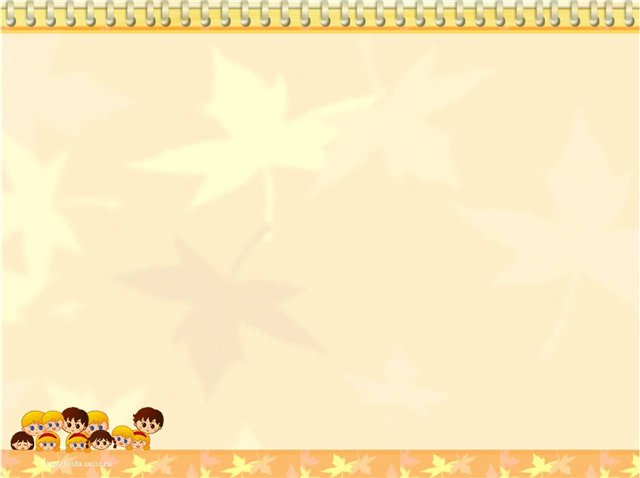 Характеристика взаимодействия                                                                 педагогического коллектива с семьями детей 
Важнейшим условием обеспечения целостного развития личности ребёнка является развитие конструктивного взаимодействия с семьёй. 
Ведущая цель – создание содружества «родители – дети – педагоги», в котором все участники образовательного процесса влияют друг на друга, побуждая к саморазвитию, самореализации и самовоспитанию; обеспечение права родителей на уважение и понимание, на участия в жизни детского сада. 
Родителям и воспитателям необходимо преодолеть субординацию, отказаться от привычки критиковать друг друга, научиться видеть в друг друге не средство решения своих проблем, а полноправных партнёров, сотрудников.